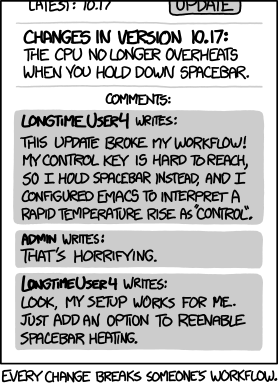 CSE 331
Spring 2025
Abstraction
Matt Wang
& Ali, Alice, Andrew, Anmol, Antonio, Connor, Edison, Helena, Jonathan, Katherine, Lauren, Lawrence, Mayee, Omar, Riva, Saan, and Yusong
xkcd #1172
Administrivia (05/16)
HW7 is out!
2
The Third Leg of the Class
HW1–3: write more realistic applications
saw how debugging gets harder

HW4–6: write code correctly the first time
checked correctness without a computer

HW7–9: write more complex applications
most applications have a core, tricky part
use the correctness toolkit to get that right
can work faster where debugging is easier
only way to really know the UI is right is to try it
3
Procedural Abstraction
Hide the details of the function from the caller
caller only needs to read the specification
(“procedure” means function)

Caller promises to pass valid inputs
no promises on invalid inputs

Implementer then promises to return correct outputs
does not matter how
4
Procedural Abstraction Example
Specification of rev is imperative:

// @returns same numbers but in reverse order, i.e.
//   rev(nil) := nil
//   rev(cons(x, L)) := rev(L) ++ [x]
const rev = (L: List): List => {
  return rev_acc(L, nil);  // faster way
};

code implements a different function
need to use reasoning to check that these two match
we proved that rev_acc(L, nil) = rev(L) for all L by structural induction
5
Other Properties of High-Quality Code
Professionals are expected to write high-quality code

Correctness is the most important part of quality
users hate products that do not work properly

Also includes the following
easy to change
easy to understand
modular
abstraction provides
all three properties
start with rev straight from the spec
later change it to a faster version
6
Benefits of Specifications
Clear specifications help with understandability and

Correctness
reasoning requires clear definition of what the function does

Changeability
implementer is free to write any code that meets spec
client can pass any inputs that satisfy requirements

Modularity
people can work on different parts once specs are agreed
7
Abstraction Barrier
Specification is an…








specification is the “barrier” between the sides
clients depend only on the spec
implementer can write any code that satisfies the spec
Abstraction Barrier
Function
Implementation
Client
Function Call
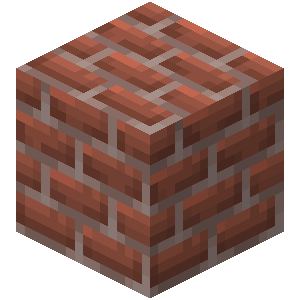 Specification
8
Performance Improvements
Before, we saw rev-acc, which is faster than rev
faster algorithm for reversing a list
rare to see this

Most perf improvements change data structures
different kind of abstraction barrier for data

Let’s see an example…
9
Recall: Last Element of a List
last(nil)			:=  undefined
	last(x :: nil)		:=  x	
	last(x :: y :: L)		:= last(y :: L)


Runs in ϴ(n) time
walks down to the end of the list
no faster way to do this on a list

We could cache the last element
new data type just dropped:

type FastLastList = {list: List, last: bigint | undefined}
analogous idea:store references to both“front” and “back” nodes
empty list has undefined last
10
Defining Fast-Last List
type FastLastList = {list: List, last: bigint | undefined}

How do we switch to this type?
change every List into FastLastList

Will still have functions that operate on List
e.g., len, sum, concat, rev

Suppose F is a FastLastList
instead of calling rev(F), we have call rev(F.list)
cleaner to introduce a helper function
11
Implementing Fast-Last List Helpers
type FastLastList = {list: List, last: bigint | undefined}

const getLast = (F: FastLastList): bigint | undefined => {
  return F.last;
};

const toList = (F: FastLastList): List<bigint> => {
  return F.list;
};

How do we switch to this type?
change every List into FastLastList
replace F with toList(F) where a List is expected
12
Another Fast List
Suppose we often need the 2nd to last, 3rd to last, …(back of the list). How can we make it faster?
store the list in reverse order!
type FastBackList = List<bigint>;

const getLast = (F: FastBackList): bigint | undefined => {
  return (F.kind === "nil") ? undefined : F.hd;
};

const getSecondToLast = (F: FastBackList): bigint | undefined => {
  return (F.kind === "nil") ? undefined :
         (F.tl.kind === "nil") ? undefined : F.tl.hd;
};

const toList = (F: FastBackList): List<bigint> => {
  return rev(F);
};
13
Another Fast List Gone Wrong
type FastBackList = List<bigint>;

const getLast = (F: FastBackList): bigint | undefined => {
  return (F.kind === "nil") ? undefined : F.hd;
};

const toList = (F: FastBackList): List<bigint> => {
  return rev(F);
};

Problems with this solution…
no type errors if someone forgets to call toList!

const F: FastBackList = …;
return concat(F, cons(1, nil));  // bad!
14
Yet Another Fast List?
type FastBackList =
    {list: List<bigint>, origList: List<bigint>};

const getLast = (F: FastBackList): bigint | undefined => {
  return (F.list.kind === “nil”) ? undefined : F.list.hd;
};

const toList = (F: FastBackList): List<bigint> => {
  return F.origList;
};

Still some problems…
no type errors if someone grabs the field directly

const F: FastBackList = …;
return concat(F.list, cons(1, nil));  // bad!
15
Another Fast List — Take Three
const F: FastBackList = …;
return concat(F.list, cons(1, nil));  // bad!

Only way to completely stop this is to hide F.list
do not give them the data, just the functions

type FastList = {
  getLast: () => bigint|undefined,
  toList: () => List<bigint>
};

the only way to get the list is to call F.toList()
seems weird… but we can make it look familiar
16
Fast List as an Interface
interface FastList {
  getLast(): bigint|undefined;
  toList(): List<bigint>;
}

In TypeScript, “interface” is synonym for “record type”

You’ve seen this in Java

interface FastList {
  int getLast() throws EmptyList;
  List<Integer> toList();
}

in 331, our interfaces will only include functions (methods)
Java interface is a record where field values are functions (methods)
17
Data Abstraction
Data Abstraction & ADTs
Give clients only operations, not data
operations are “public”, data is “private”

We call this an Abstract Data Type (ADT)
invented by Barbara Liskov in the 1970s
fundamental concept in computer science
built into Java, JavaScript, etc.
data abstraction via procedural abstraction

Critical for the properties we want
easier to change data structure
easier to understand (hides details)
more modular
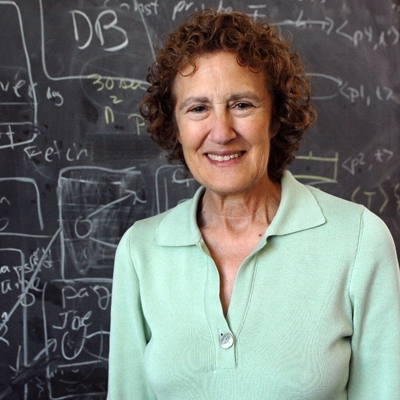 photo courtesy MIT
19
How to Make a FastList — Attempt One
const makeFastList = (list: List<bigint>): FastList => {
  const last = last(list);
  return {
    getLast: () => { return last; },
   toList: () => { return list; }
 };
};

Values in getLast and toList fields are functions 

Note: getLast is not linear-time, but the constructor is!

There is a cleaner way to do this
will also look more familiar
20
How to Make a FastList — As a Class (1/3)
class FastLastList implements FastList {
  last: bigint | undefined;  // should be "readonly"
  list: List<bigint>;

  constructor(list: List<bigint>) {
    this.last = last(list);
    this.list = list;
  }

  getLast = () => { return this.last; };
  toList = () => { return this.list; };
}

Can create a new record using “new”
each record has fields list, last, getLast, toList
bodies of functions use “this” to refer to the record
21
How to Make a FastList — As a Class (2/3)
class FastLastList implements FastList {
  last: bigint | undefined;  // should be "readonly"
  list: List<bigint>;

  constructor(list: List<bigint>) {
    this.last = last(list);
    this.list = list;
  }

  getLast = () => { return this.last; };
  toList = () => { return this.list; };
}

Can create a new record using “new”
all four assignments are executed on each call to “new”
getLast and toList are always the same functions
22
How to Make a FastList — As a Class (3/3)
class FastLastList implements FastList {
  last: bigint | undefined;  // should be "readonly"
  list: List<bigint>;

  constructor(list: List<bigint>) {
    this.last = last(list);
    this.list = list;
  }

  getLast = () => { return this.last; };
  toList = () => { return this.list; };
}

Implements the FastList interface
i.e., it has the expected getLast and toList fields
(okay for records to have more fields than required)
23
Another Way to Make a FastList
class FastBackList implements FastList {
  original: List<bigint>;
  reversed: List<bigint>;  // in reverse order

  constructor(list: List<bigint>) {
    this.original = list;
    this.reversed = rev(list);
  }

  getLast = () => {
    return (this.reversed.kind === "nil") ?
        undefined : this.reversed.hd;
  };

  toList = () => { return this.original; }
}
24
How Do Clients Get a FastList
const makeFastList = (list: List<bigint>): FastList => {
  return new FastLastList(list);
};

Export only FastList and makeFastList
completely hides the data representation from clients

This is called a “factory function”
another design pattern
can change implementations easily in the future
becomes FastBackList with a one-line change

Difficult to add to the list with this interface
requires three calls: toList, cons, makeFastList
25
More Convenient Cons (via Interface)
interface FastList {
  cons(x: bigint): FastList;
  getLast(): bigint | undefined;
  toList(): List<bigint>;
};

const makeFastList = (): FastList => {
  return new FastBackList(nil);
};

New method cons returns list with x in front
example of a “producer” method (others are “observers”)
produces a new list for you
now, we only need to make an empty FastList
anything else can be built via cons
26
Re-using the Empty List (as a “Singleton”)
interface FastList {
  cons(x: bigint): FastList;
  getLast(): bigint | undefined;
  toList(): List<bigint>;
};

const nilList: FastList = new FastBackList(nil);

const makeFastList = (): FastList => {
  return nilList;
};

No need to create a new object using “new” every time
can reuse the same instance
only possible since these are immutable!
example of the “singleton” design pattern
27
The 331 ADT Design Pattern
We will use the following design pattern for ADTs:

“interface” used for defining ADTs
declares the methods available

“class” used for implementing ADTs
defines the fields and methods
implements the ADT interface above
not exported! (~ private)

Factory function used to create instances

Stick to regular functions for rest of the code!
28
Specifications for ADTs
How to Specifications for ADTs?
Run into problems when we try to write specs
for example, what goes after @return?
don’t want to say returns the .list field (or reverse of that)
we want to hide those details from clients

interface FastList {
     /**
       * Returns the last element of the list.
       * @returns ??
       */
      getLast: () => bigint | undefined;
    };

Need some terminology to clear up confusion
30
New ADT Terminology: States
New terminology for specifying ADTs

	Concrete State / Representation
actual fields of the record and the data stored in them

Last example: {list: List, last: bigint | undefined}

	Abstract State / Representation
how clients should think about the object

Last example: List (i.e., nil or cons)

We’ve had different abstract and concrete types all along!
in our math, List is an inductive type (abstract)
in our code, List is a record (concrete)
31
List State: Concrete vs Abstract
Inductive types also differ in abstract / concrete states:

	Concrete State / Representation
actual fields of the record and the data stored in them

Last example:  {kind:"nil"} | {kind:"cons", hd: bigint, tl: List}

	Abstract State / Representation
how clients should think about the object

Last example: List (i.e., nil or cons)

Inductive types also use a design pattern to work in TypeScript
details are different than ADTs (e.g., no interfaces)
32
New ADT Terminology: “object” (or “obj”)
New terminology for specifying ADTs

	Concrete State / Representation
actual fields of the record and the data stored in them

Last example:  {kind:"nil"} | {kind:"cons", hd: bigint, tl: List}

	Abstract State / Representation
how clients should think about the object

Last example: List (i.e., nil or cons)

Term “object” (or “obj”) will refer to abstract state
“object” means mathematical object
“obj” is the mathematical value that the record represents
33
Specifying FastList & getLast with “obj”
/**
 * A list of integers that can retrieve the last
 * element in O(1) time.
 */
export interface FastList {
  /**
   * Returns the last element of the list (O(1) time).
   * @returns last(obj)
   */
  getLast(): bigint | undefined;

“obj” refers to the abstract state (the list, in this case)
actual state will be a record with fields last and list
34
Specifying FastList & cons with “obj” (1/2)
/**
 * A list of integers that can retrieve the last
 * element in O(1) time.
 */
export interface FastList {
  …
  /**
   * Returns a new list with x in front of this list.
   * @returns cons(x, obj)
   */
  cons(x: bigint): FastList;

Producer method: makes a new list for you
“obj” above is a list, so cons(x, obj) makes sense in math
35
Specifying FastList & cons with “obj” (2/2)
/**
 * A list of integers that can retrieve the last
 * element in O(1) time.
 */
export interface FastList {
  …
  /**
   * Returns a new list with x in front of this list.
   * @returns cons(x, obj)
   */
  cons(x: bigint): FastList;

Specification does not talk about fields, just “obj”
fields are hidden from clients
36
Specifying FastList & toList with “obj” (1/2)
/**
 * A list of integers that can retrieve the last
 * element in O(1) time.
 */
export interface FastList {
  …
  /**
   * ??
   * @returns ??
   */
  toList(): List<bigint>;

How do we specify this?
37
Specifying FastList & toList with “obj” (2/2)
/**
 * A list of integers that can retrieve the last
 * element in O(1) time.
 */
export interface FastList {
  …
  /**
   * Returns the object as a regular list of items.
   * @returns obj
   */
  toList(): List<bigint>;

In math, this function does nothing (“@returns obj”)
two different concrete representations of the same idea
details of the representations are hidden from clients
38
CSE 331
Spring 2025
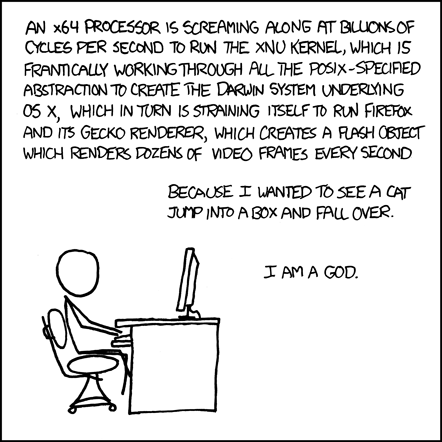 Abstraction Functions & Representation Invariants
Matt Wang
xkcd #676
& Ali, Alice, Andrew, Anmol, Antonio, Connor, Edison, Helena, Jonathan, Katherine, Lauren, Lawrence, Mayee, Omar, Riva, Saan, and Yusong
Administrivia (05/19)
HW7 LaTeX template is out!
also s/o to anonymous student’s Floyd Logic formatting template (~ macro)
40
Recall: ADTs & Data Abstraction
Abstraction over data
hide the details of the data representation
only give users a set of operations (the interface)
data abstraction via procedural abstraction

Interface can make clever data structures possible

Some commonly used ADTs
 stack: add & remove from one end
 queue: add to one end, remove from other
 set: add, remove, & check if contained in list
 map: add, remove, & get value for (key, value) pair
41
(Internally)Documenting anADT Implementation
Recall: Abstract State
Last lecture, we saw how to write an ADT spec

Key idea is the “abstract state”
simple definition of the object (easier to think about)
clients use that to reason about calls to this code

Write specifications in terms of the abstract state
describe the return value in terms of “obj”

We also need to reason about ADT implementation
for this, we do want to talk about fields
fields are hidden from clients, but visible to implementers
43
Documenting ADT Impls: Abstraction Function
We also need to document the ADT implementation
for this, we need two new tools

	Abstraction Function
defines what abstract state the field values currently represent


Maps the field values to the object they represent
object is math, so this is a mathematical function
there is no such function in the code — just a tool for reasoning
will usually write this as an equation
obj = …		right-hand side uses the fields
44
Example Abstraction Function: FastLastList
class FastLastList implements FastList {
  // AF: obj = this.list
  last: bigint | undefined;
  list: List<bigint>;
  …
}

Abstraction Function (AF) gives the abstract state
obj = abstract state
this = concrete state (record with fields .last and .list)
AF relates abstract state to the current concrete state
okay that “last” is not involved here
specifications only talk about “obj”, not “this”
“this” will appear in our reasoning
45
Documenting ADT Impls: Representation Invariant
We also need to document the ADT implementation
for this, we need two new tools

	Abstraction Function
defines what abstract state the field values currently represent
only needs to be defined when RI is true

	Representation Invariants (RI)
facts about the field values that should always be true
defines what field values are allowed
AF only needs to apply when RI is true
46
Example Representation Invariant: FastLastList
class FastLastList implements FastList {
  // RI: this.last = last(this.list)
  // AF: obj = this.list
  last: bigint | undefined;
  list: List<bigint>;
  …
}

Representation Invariant (RI) holds info about this.last
fields cannot have just any number and list of numbers
they must fit together by satisfying RI
last must be the last number in the list stored
47
Correctness of FastList Constructor: RI
class FastLastList implements FastList {
  // RI: this.last = last(this.list)
  // AF: obj = this.list
  last: bigint | undefined;
  list: List<bigint>;

  constructor(L: List<bigint>) {
    this.list = L;
    this.last = last(this.list);
  }
  …

Constructor must ensure that RI holds at end
we can see that it does in this case
since we don’t mutate, they will always be true
48
Correctness of FastList Constructor: AF
class FastLastList implements FastList {
  // RI: this.last = last(this.list)
  // AF: obj = this.list
  last: bigint | undefined;
  list: List<bigint>;

  // makes obj = L
  constructor(L: List<bigint>) {
    this.list = L;
    this.last = last(this.list);
  }

Constructor must create the requested abstract state
client wants obj to be the passed in list
we can see that obj = this.list = L
49
Correctness of getLast (1/2)
class FastLastList implements FastList {
  // RI: this.last = last(this.list)
  // AF: obj = this.list
  …
  // @returns last(obj)
  getLast = (): bigint | undefined => {
    return this.last;
  };
}

Use both RI and AF to check correctness

last(obj)	=
50
Correctness of getLast (2/2)
class FastLastList implements FastList {
  // RI: this.last = last(this.list)
  // AF: obj = this.list
  …
  // @returns last(obj)
  getLast = (): bigint | undefined => {
    return this.last;
  };
}

Use both RI and AF to check correctness

last(obj)		= last(this.list)				by AF
			= this.last					by RI
51
Correctness of ADT implementation
Check that the constructor…
creates a concrete state satisfying RI
creates the abstract state required by the spec

Check the correctness of each method…
check value returned is the one stated by the spec
may need to use both RI and AF
52
ADTs: the Good and the Bad
Provides data abstraction
can change data structures without breaking clients

Comes at a cost
more work to specify and check correctness

Not everything needs to be an ADT
don’t be like Java and make everything a class

Prefer concrete types for most things
concrete types are easier to think about
introduce ADTs when the first change occurs
53
Worked Example:Immutable Queues
Immutable Queue Interface
A queue is a list that can only be changed two ways:
add elements to the front
remove elements from the back

// List that only supports adding to the front and
// removing from the end
interface NumberQueue {

  // @returns len(obj)
  size(): bigint;

  // @returns [x] ++ obj
  enqueue(x: bigint): NumberQueue;

  // @requires len(obj) > 0
  // @returns (x, Q) with obj = Q ++ [x]
  dequeue(): [bigint, NumberQueue];
}
observer
producer
producer
55
Implementing a Queue with a List (“Easiest”)
// Implements a queue with a list.
class ListQueue implements NumberQueue {

  // AF: obj = this.items
  items: List<bigint>;


Easiest implementation is concrete = abstract state
just store the abstract state in a field

Still requires extra work to check correctness…
abstraction barrier comes with a cost
56
Implementing a Queue with a List: Size
// Implements a queue with a list.
class ListQueue implements NumberQueue {

  // AF: obj = this.items
  items: List<bigint>;

  // @returns len(obj)
  size = (): bigint => {
    return len(this.items);
  };

Correctness of size:

	len(this.items) = len(obj)				by AF
nothing is "straight from the spec" anymore
57
Implementing a Queue with a List: Constructor
// Implements a queue with a list.
class ListQueue implements NumberQueue {

  // AF: obj = this.items
  items: List<bigint>;

  // makes obj = items
  constructor(items: List<bigint>) {
    this.items = items;
  }

Correctness of constructor:

items	= this.items					(from code)
		= obj						AF
58
Implementing a Queue with a List: Enqueue
// Implements a queue with a list.
class ListQueue implements NumberQueue {

  // AF: obj = this.items
  items: List<bigint>;

  // @returns [x] ++ obj
  enqueue = (x: bigint): NumberQueue => {
    return new ListQueue(cons(x, this.items));
  };

Correctness of enqueue:

return value	= x :: this.items				spec of constructor
			= x :: obj						AF
			= [] ⧺ (x :: obj)				def of concat
			= [x] ⧺ obj					def of concat
59
Implementing a Queue with a List: Dequeue
// Implements a queue with a list.
class ListQueue implements NumberQueue {

  // AF: obj = this.items
  items: List<bigint>;

  // @requires len(obj) > 0
  // @returns (x, Q) with obj = Q ++ [x]
  dequeue = (): [bigint, NumberQueue] => {
	return [last(this.items),
            prefix(len(this.items) – 1n, this.items)];
  };

Handwave: prefix(n, L) gives first n items of L
Declarative spec, so more reasoning is required!
also, slower than necessary (ϴ(n) dequeue)
we’ll skip correctness here and do something faster in a moment...
60
Summary of ListQueue
Simplest possible implementation of ADT
abstract state = concrete state of one field

Reasoning about every method is more complex
must apply AF to relate return value to spec’s postcondition
code uses fields, but postcondition uses “obj”
this is the cost of the abstraction barrier
61
Implementing a Queue with Two Lists
// Implements a queue using two lists.
class ListPairQueue implements NumberQueue {

  // AF: obj = this.front ++ rev(this.back)
  front: List<bigint>;
  back: List<bigint>;   // in reverse order

Back part stored in reverse order
head of front is the first element
head of back is the last element
2
1
nil
this.front =
2
1
obj =
this.back =
3
4
nil
nil
3
4
62
Two-Queue List: Representation Invariant (1/2)
// Implements a queue using two lists.
class ListPairQueue implements NumberQueue {

  // AF: obj = this.front ++ rev(this.back)
  // RI: if this.back = nil, then this.front = nil
  front: List<bigint>;
  back: List<bigint>;

Self-imposed RI: If back is nil, then the queue is empty
if back = nil, then front = nil (by RI) and thus

	obj	=
63
Two-Queue List: Representation Invariant (2/2)
// Implements a queue using two lists.
class ListPairQueue implements NumberQueue {

  // AF: obj = this.front ++ rev(this.back)
  // RI: if this.back = nil, then this.front = nil
  front: List<bigint>;
  back: List<bigint>;

Self-imposed RI: If back is nil, then the queue is empty
if back = nil, then front = nil (by RI) and thus

	obj	= nil ⧺ rev(nil)					by AF
		= rev(nil)						def of concat
		= nil							def of rev

if the queue is not empty, then back is not nil
64
Two-Queue List: Constructor (for now)
// Implements a queue using two lists.
class ListPairQueue implements NumberQueue {

  // AF: obj = this.front ++ rev(this.back)
  // RI: if this.back = nil, then this.front = nil
  front: List<bigint>;
  back: List<bigint>;

  // makes obj = front ++ rev(back)
  constructor(front: List<bigint>, back: List<bigint>) {
    …
  }

Will implement this later…
65
Two-Queue List: Size (1/2)
// AF: obj = this.front ++ rev(this.back)
front: List<bigint>;
back: List<bigint>;

// @returns len(obj)
size = (): bigint => {
  return len(this.front) + len(this.back);
};

Correctness of size:

len(obj)	=
66
Two-Queue List: Size (2/2)
// AF: obj = this.front ++ rev(this.back)
front: List<bigint>;
back: List<bigint>;

// @returns len(obj)
size = (): bigint => {
  return len(this.front) + len(this.back);
};

Correctness of size:

len(obj)	= len(this.front ⧺ rev(this.back))			by AF
		= len(this.front) + len(rev(this.back))		by earlier Ex.
		= len(this.front) + len(this.back)			by another
												     induction
67
Two-Queue List: Enqueue (1/2)
// AF: obj = this.front ++ rev(this.back)
front: List<bigint>;
back: List<bigint>;

// @returns [x] ++ obj
enqueue = (x: bigint): NumberQueue => {
  return new ListPairQueue(cons(x, this.front), this.back)
}

Correctness of enqueue:

ret value	=
68
Two-Queue List: Enqueue (2/2)
// AF: obj = this.front ++ rev(this.back)
front: List<bigint>;
back: List<bigint>;

// @returns [x] ++ obj
enqueue = (x: bigint): NumberQueue => {
  return new ListPairQueue(cons(x, this.front), this.back)
}

Correctness of enqueue:

ret value	= (x :: this.front) ⧺ rev(this.back)		spec of constructor
  		= x :: (this.front ⧺ rev(this.back))		def of concat
		= x :: obj								AF
		= [] ⧺ (x :: obj)						def of concat
		= [x] ⧺ obj							def of concat
69
Two-Queue List: Dequeue (1/2)
// AF: obj = this.front ++ rev(this.back)
front: List<bigint>;
back: List<bigint>;

// @requires len(obj) > 0
// @returns (x, Q) with obj = Q ++ [x]
dequeue = (): [bigint, NumberQueue] => {
  return [this.back.hd,
          new ListPairQueue(this.front, this.back.tl)];
};

as noted previously, precondition means this.back ≠ nil
as we know, this means this.back = x :: Lwhere x = this.back.hd and some L = this.back.tl
note that TypeScript would not allow this! why?
TypeScript can’t read our preconditions :(
70
Two-Queue List: Dequeue (2/2)
// @requires len(obj) > 0
// @returns (x, Q) with obj = Q ++ [x]
dequeue = (): [bigint, NumberQueue] => {
  return [this.back.hd,
          new ListPairQueue(this.front, this.back.tl)];
};

this.back = x :: L where x = this.back.hd and some L = this.back.tl
obj	= this.front ⧺ rev(this.back)					by AF
	= this.front ⧺ rev(x :: L)						since back = x :: L
	= this.front ⧺ (rev(L) ⧺ [x])					def of rev
	= (this.front ⧺ rev(L)) ⧺ [x]					(list assoc.)
 	= (this.front ⧺ rev(L)) ⧺ [this.back.hd]			since x = this.back.hd
	= (this.front ⧺ rev(this.back.tl)) ⧺ [this.back.hd]  	since L = this.back.tl
71
Two-Queue List: Constructor (1/3)
// AF: obj = this.front ++ rev(this.back)
// RI: if this.back = nil, then this.front = nil
front: List<bigint>;
back: List<bigint>;

// makes obj = front ++ rev(back)
constructor(front: List<bigint>, back: List<bigint>) {
  if (back.kind === "nil") {
    this.front = nil;
    this.back = rev(front);
  } else {
    this.front = front;
    this.back = back;
  }
}

Need to check that RI holds at end of constructor
RI: this.front = nilor this.back ≠ nil
holds since this.front = nil
holds since this.back ≠ nil
72
Two-Queue List: Constructor (2/3)
// AF: obj = this.front ++ rev(this.back)
// RI: if this.back = nil, then this.front = nil
front: List<bigint>;
back: List<bigint>;

// makes obj = front ++ rev(back)
constructor(front: List<bigint>, back: List<bigint>) {
  if (back.kind === "nil") {
    this.front = nil;
    this.back = rev(front);
  } else {
    this.front = front;
    this.back = back;
  }
}

Need to check this creates correct abstract state
obj = nil ⧺ rev(rev(front))  ??
obj = front ⧺ rev(back)
73
Two-Queue List: Constructor (3/3)
// AF: obj = this.front ++ rev(this.back)
// RI: if this.back = nil, then this.front = nil
front: List<bigint>;
back: List<bigint>;

constructor(front: List<bigint>, back: List<bigint>) {
  if (back.kind === "nil") {
    this.front = nil;
    this.back = rev(front);
  } else {
    …
  }
}

obj	= nil ⧺ rev(rev(front))					AF
	= nil ⧺ front							because L = rev(rev(L))*
	= front								def of concat
	= front ⧺ nil							
	= front ⧺ rev(nil)						def of rev
	= front ⧺ rev(back)					since back = nil
74
CSE 331
Spring 2025
Weekly Wack (JS) Wednesday
typeof "str"
// returns 'string'

"str" instanceof String
// returns false


class Foo extends Function {
  constructor(val) {
    super()
    this.prototype.val = val
  }
}
new new Foo(":))")().val
// returns ':))'
More Inductive ADTs & Proofs
Matt Wang
& Ali, Alice, Andrew, Anmol, Antonio, Connor, Edison, Helena, Jonathan, Katherine, Lauren, Lawrence, Mayee, Omar, Riva, Saan, and Yusong
Recall: Inductive Data Types
Describe a set by ways of creating its elements
each is a “constructor”

type T  :=  A  |  B  |  C(x : ℤ)  | D(x : 𝕊*, t : T) | E(s : T, t : T)

constructors taking arguments of type T are "recursive"
A, B, C have no recursive arguments
D has one recursive argument
E has two recursive arguments
76
Categorizing Inductive Data Types
Generalized "enum":
no constructors with recursive arguments

type T  :=  A  |  B  |  C(x : ℤ)

Generalized "list":
constructor with 1 recursive arguments

type T  :=  A  |  B  |  C(x : ℤ)  | D(x : 𝕊*, t : T)

Generalized "tree":
constructor with 2+ recursive arguments

type T  :=  A  |  B  |  C(x : ℤ)  | D(x : 𝕊*, t : T) | E(s : T, t : T)
77
Enums
Enums Example: Auction pages
Auction site has three different “pages”
Current Auctions
Oak Cabinet
A beautiful solid oak cabinet. Perfect for any bedroom. Dimensions are 42” x 60”.
Oak Cabinet 	ends in 10 min
Red Couch		ends in 15 min
Blue Bicycle
Current Bid: $250
New
Name
Fred
Bid
251
Submit
New Auction
Name
Bob
App component needs to show
one of these components.
Item
Table Lamp
Must keep track of which one
we are currently showing.
…
79
Auction App.tsx – Pages as Enums
type Page = {kind: "list"}
          | {kind: "new"}
          | {kind: "details", name: string};

type AppState = {page: Page};

Page is an inductive data type:

type Page := list | new | details(name: 𝕊*)

App keeps track of the current page
note that "details" has an argument (which auction's details)
80
Auction App.tsx – Rendering Enum Pages
type Page = {kind: "list"}
          | {kind: "new"}
          | {kind: "details", name: string};

type AppState = {page: Page};

class App extends Component<{}, AppState> {
  render = (): JSX.Element => {
    if (this.state.page.kind === "list") {
      return <AuctionList/>;
    } else if (this.state.page.kind === "new") {
      return <NewAuction/>;
    } else {
      return <AuctionDetails
                  name={this.state.page.name}/>;
    }
  };
81
Lists
Generalized Lists
Lists can have multiple recursive constructors

type ShapeList := nil | square(x: ℤ, L: ShapeList) | diamond(y: 𝕊*, L: ShapeList)

two different ways to add to the front

Still not much more complicated

square(1, diamond("hi", square(3, nil))) =
"hi"
1
3
83
Trees
Trees in the Wild
Trees are the most general case…

Some prominent examples of trees:
HTML: used to describe UI
JSON: used to describe just about any data
85
Proofs for Trees…
type T  :=  A 
		|  B 
		|  C(x : ℤ)
		|  D(x : 𝕊*, t : T)
		|  E(s : T, t : T)

To prove P(t) for all t : T:

prove P(A)
prove P(B)
prove P(C(x))
prove P(D(x, t))
prove P(E(s, t))

(this is proof by cases)
86
Proofs for Trees… Use Structural Induction!
type T  :=  A 
		|  B 
		|  C(x : ℤ)
		|  D(x : 𝕊*, t : T)
		|  E(s : T, t : T)

To prove P(t) for all t : T:

prove P(A)
prove P(B)
prove P(C(x))
prove P(D(x, t)) assuming P(t)
prove P(E(s, t)) assuming P(s) and P(t)

this is structural induction!
87
Inductive Binary Trees
type Tree :=  empty |  node(x : ℤ, L : Tree, R : Tree)


Inductive definition of binary trees of integers

node(1, node(2, empty, empty),  node(3, empty, node(4, empty, empty))))
1
2
3
4
88
Functions on Binary Trees: num-nodes
type Tree :=  empty |  node(x: ℤ, L: Tree, R: Tree)

num-nodes : Tree → ℕ
num-nodes(empty)		:= 0
num-nodes(node(x, L, R))	:= 1 + num-nodes(L) + num-nodes(R)

How many nodes are in the tree?
89
Functions on Binary Trees: num-edges
type Tree :=  empty |  node(x: ℤ, L: Tree, R: Tree)

num-edges : Tree → ℕ
num-edges(empty)			:= -1
num-edges(node(x, L, R))		:= 2 + num-edges(L) + num-edges(R)

How many edges are in the tree?
"edge" is a move from one node to another
x
L
R
90
Tracing Through num-edges
num-edges : Tree → ℕ
num-edges(empty)			:= -1
num-edges(node(x, L, R))		:= 2 + num-edges(L) + num-edges(R)

Why a "-1" here?

num-edges(node(x, L, empty))
  = 2 + num-edges(L) + num-edges(empty)
  = 2 + num-edges(L) + -1
  = 1 + num-edges(L)

num-edges(node(x, empty, empty))
  = 2 + num-edges(empty) + num-edges(empty)
  = 2 + -1 + -1
  = 0
1
L
2
1
91
Proving Claims on Trees Example (Base Case)
Let P(T) be the claim "num-nodes(T) = num-edges(T) + 1"

Prove P(T) holds for any tree T by structural induction

	Base Case:  prove P(empty)

num-nodes(empty)
  = 0							def of num-nodes
  = -1 + 1
  = num-edges(empty) + 1		def of num-edges
92
num-nodes(empty)  :=  0
num-edges(empty)  :=  -1
Proving Claims on Trees Example (Induction Setup)
Let P(T) be the claim "num-nodes(T) = num-edges(T) + 1"

	Inductive Hypothesis: assume P(L) and P(R)
assume P for both subtrees

	Inductive Step: prove P(node(x, L, R))
use known facts and definitions and Inductive Hypotheses
93
Proving Claims on Trees Example (Inductive Step)
Let P(T) be the claim "num-nodes(T) = num-edges(T) + 1"

    Inductive Step: prove P(node(x, L, R))

num-nodes(node(x, L, R))
  = 1 + num-nodes(L) + num-nodes(R)			def of num-nodes
  = 1 + num-edges(L) + 1 + num-nodes(R) 		Ind. Hyp.
  = 1	+ num-edges(L) + 1 + num-edges(R) + 1		Ind. Hyp.
  = 2	+ num-edges(L) + num-edges(R) + 1		
  = num-edges(node(x, L, R)) + 1				def of num-edges
num-nodes(node(x, L, R)) := 1 + num-nodes(L) + num-nodes(R)
94
num-edges(node(x, L, R)   := 2 + num-edges(L) + num-edges(R)
Common ADTs as Lists
Some commonly used ADTs
 stack: add & remove from one end
 queue: add to one end, remove from other
 set: add, remove, & check if contained in list
 map: add, remove, & get value for (key, value) pair

All of these are specified as lists
maps are "association lists" (lists of pairs)
95
Association Lists (1/3)
A list of pairs List<(K,V)> is an "association list"
can be used to describe a map from keys to values
set the value associated with a key:

set-value : (K, V, List<(K, V)>) → List<(K, V)>
set-value(x, v, L)  :=  (x, v) :: L

first pair with that key has the current value
could choose to remove any later pairs with this key
saves memory and makes debugging harder (hooray!)
96
Association Lists (2/3)
A list of pairs List<(K,V)> is an "association list"
can be used to describe a map from keys to values
retrieve the (first) value associated with a key:

get-value : (K, List<(K, V)>) → V
get-value(x, nil)		:= undefined
get-value(x, (y, v) :: L)	:= v						if x = y
get-value(x, (y, v) :: L)	:= get-value(x, L)			if x ≠ y

contains-key : (K, List<(K, V)>) → 𝔹
contains-key(x, nil)		:= false
contains-key(x, (y, v) :: L)	:= true					if x = y
contains-key(x, (y, v) :: L)	:= contains-key(x, L)			if x ≠ y
Notice anything about these functions?
97
Two association lists are "the same" if
they return the same values for each key
Association Lists (3/3)
Can see that get/set work as expected:
get the value just set (v):

get-value(x, set-value(x, v, L))
  = get-value(x, (x, v) :: L)				def of set-value
  = v									def of get-value

get the value of a key not just set (x ≠ y):

get-value(y, set-value(x, v, L))
  = get-value(y, (x, v) :: L)				def of set-value
  = get-value(y, L)					def of get-value (since x ≠ y)
98
get-value(x, (y, v) :: L)	:= v				if x = y
get-value(x, (y, v) :: L)	:= get-value(x, L)	if x ≠ y
set-value(x, v, L)  :=  (x, v) :: L
Immutable Map
An "association list" also called a "map"

// List of (key, value) pairs
interface Map<K, V> {

  // @returns contains-key(x, obj)
  containsKey(x: K): boolean;

  // @requires contains-key(x, obj)
  // @returns get-value(x, obj)
  getValue(x: K): V;

  // @returns set-value(x, v, obj)
  setValue(x: K, v: V): Map<K, V>;
}
observer
observer
producer
99
Mutable Map Teaser (more next week)
An "association list" also called a "map"

// List of (key, value) pairs
interface Map<K, V> {

  // @returns contains-key(x, obj)
  containsKey(x: K): boolean;

  // @requires contains-key(x, obj)
  // @returns get-value(x, obj)
  getValue(x: K): V;

  // @modifies obj
  // @effects obj = set-value(x, v, obj)
  setValue(x: K, v: V): void;
}
observer
observer
mutator
This version saves some memory and …
makes debugging harder and…
Introduces possible aliasing bugs!
100
Common ADTs as Trees
Some commonly used ADTs
 stack: add & remove from one end
 queue: add to one end, remove from other
 set: add, remove, & check if contained in list
 map: add, remove, & get value for (key, value) pair

All of these are specified as lists
maps are "association lists" (lists of pairs)

Set and Map can be implemented with trees
101
Defining Binary Search Trees (BSTs)
type BST :=  empty |  node(x : ℤ, v : ℤ, L : BST, R : BST)

stores a value "v" as well as a key "x"

BSTs add an extra rep invariant to every node

contains-key(y, L)  →  (y < x)
contains-key(z, R)  →  (x < z)
x
L
R
102
Binary Search Trees: contains-key
103
Binary Search Trees: get-value
type BST :=  empty |  node(x : ℤ, v : ℤ, L : BST, R : BST)

Get the value associated with a key in the tree:

get-value : (ℤ, BST) → ℤ

get-value(x, empty) 			:= undefined
get-value(x, node(y, w, L, R))	:= w			if x = y
get-value(x, node(y, w, L, R))	:= get-value(x, L)	if x < y
get-value(x, node(y, w, L, R))	:= get-value(x, R)	if y < x
104
Binary Search Trees: set-value (1/2)*
type BST :=  empty |  node(x : ℤ, v : ℤ, L : BST, R : BST)

Set a (key, value) in the tree:

set-value : (ℤ, ℤ, BST) → BST

set-value(x, v, empty) 			:= node(x, v, empty, empty)
set-value(x, v, node(y, w, L, R))	:= node(x, v, L, R)				     if x = y
set-value(x, v, node(y, w, L, R))	:= node(y, w, set-value(x, v, L), R)    if x < y
set-value(x, v, node(y, w, L, R))	:= node(y, w, L, set-value(x, v, R))    if y < x

add a new node if the key is not present
replace the value if the key is present*
105
Binary Search Trees: set-value (2/2)*
type BST :=  empty |  node(x : ℤ, v : ℤ, L : BST, R : BST)

Set a (key, value) in the tree:

set-value : (ℤ, ℤ, BST) → BST

set-value(x, v, empty) 			:= node(x, v, empty, empty)
set-value(x, v, node(y, w, L, R))	:= node(x, v, L, R)				     if x = y
set-value(x, v, node(y, w, L, R))	:= node(y, w, set-value(x, v, L), R)    if x < y
set-value(x, v, node(y, w, L, R))	:= node(y, w, L, set-value(x, v, R))    if y < x

note that this does not mutate the existing tree
the old tree is still around and unchanged
106
Think, Pair, Share: Tree Tea of Washington
type BST :=  empty |  node(x : ℤ, v : ℤ, L : BST, R : BST)

Consider  L = node(6, …,			node(3, …, 				node(1, …, empty, empty), 				node(5, 2, empty, empty)),			node(8, …,				empty,			node(9, …, empty, empty)))

After calling set-value(5, 7, L), which nodes need to be recreated?
just node 5
nodes 6, 3, 5
nodes 6, 3, 1, 5
all nodes
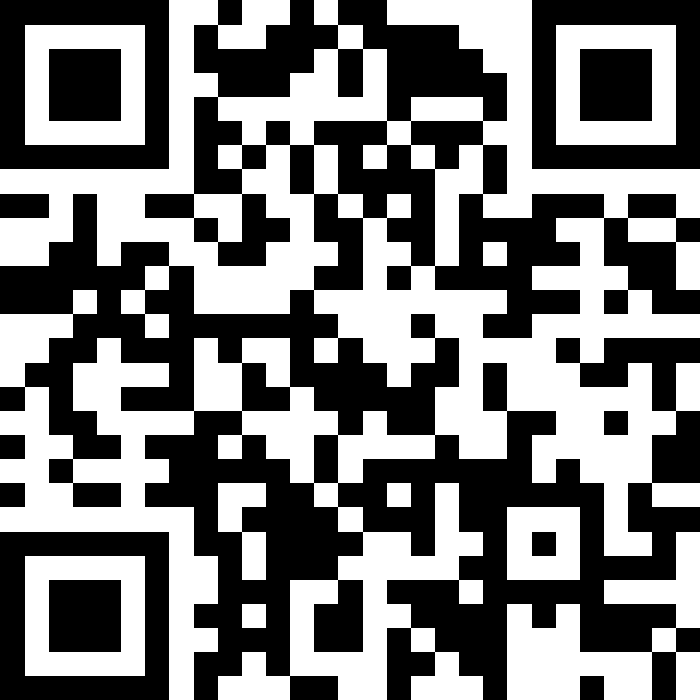 sli.do #cse331
6..
3..
8..
107
set-value(x, v, empty) 	         	       :=  node(x, v, empty, empty)
set-value(x, v, node(y, w, L, R))  :=  node(x, v, L, R)		    	     	if x = y
set-value(x, v, node(y, w, L, R))  :=  node(y, w, set-value(x, v, L), R)    if x < y
set-value(x, v, node(y, w, L, R))  :=  node(y, w, L, set-value(x, v, R))    if y < x
9..
1..
5, 2
Visualizing BST set-value
set-value(5, 7, node(6, a, L1, R1))
  = node(6, a, set-value(5, 7, node(3, b, L2, R2)), R1)			def of set-value (5 < 6)
  = node(6, a, node(3, b, L2, set-value(5, 7, node(5, 2, empty, empty))), R1) …  (5 > 3)
  = node(6, a, node(3, b, L2, node(5, 7, empty, empty))), R1)   	def of set-value

only copies the path to 5 in the tree
only O(log n) extra memory for a balanced tree
6..
6..
L1
R1
3..
3..
8..
R2
L2
5, 7
1..
5, 2
9..
108
Reasoning about BSTs
Use reasoning to make sure this works…
easier to reason than to debug and then reason
get the value just set (v):

get-value(x, set-value(x, v, T))  =  v  ??

get the value of a key not just set (x ≠ y):

get-value(y, set-value(x, v, T))  =  get-value(y, T)  ??

how do we prove this for all T : BST?
last time, it was just a calculation
109
Structural Induction on BSTs: Base Case
Let P(T) be the claim "get-value(x, set-value(x, v, T)) = v"

Prove P(T) holds for any BST T by structural induction

	Base Case:  prove P(empty)

get-value(x, set-value(x, v, empty))
  = get-value(x, node(x, v, empty, empty))	def of set-value
  = v									def of get-value
set-value(x, v, empty) 	          :=  node(x, v, empty, empty)
set-value(x, v, node(y, w, L, R))  :=  node(x, v, L, R)		    	     if x = y
set-value(x, v, node(y, w, L, R))  :=  node(y, w, set-value(x, v, L), R)    if x < y
set-value(x, v, node(y, w, L, R))  :=  node(y, w, L, set-value(x, v, R))    if y < x
110
get-value(x, node(y, w, L, R))  :=  v
get-value(x, node(y, w, L, R))  :=  get-value(x, L) 
get-value(x, node(y, w, L, R))  :=  get-value(x, R)
Structural Induction on BSTs: Induction Setup
P(T) := "get-value(x, set-value(x, v, T)) = v"

	Inductive Hypothesis: assume P(L) and P(R)
assume P for both subtrees

	Inductive Step: prove P(node(y, w, L, R))
use known facts and definitions and Inductive Hypotheses
111
Structural Induction on BSTs: Inductive Step (1/4)
P(T) := "get-value(x, set-value(x, v, T)) = v"

	Inductive Step: prove P(node(y, w, L, R))

get-value(x, set-value(x, v, node(y, w, L, R)))
  = ??
Don't know which rule of definition applies!
Need to continue by cases.
112
set-value(x, v, empty) 	          :=  node(x, v, empty, empty)
set-value(x, v, node(y, w, L, R))  :=  node(x, v, L, R)		    	     if x = y
set-value(x, v, node(y, w, L, R))  :=  node(y, w, set-value(x, v, L), R)    if x < y
set-value(x, v, node(y, w, L, R))  :=  node(y, w, L, set-value(x, v, R))    if y < x
get-value(x, node(y, w, L, R))  :=  v
get-value(x, node(y, w, L, R))  :=  get-value(x, L) 
get-value(x, node(y, w, L, R))  :=  get-value(x, R)
Structural Induction on BSTs: Inductive Step (2/4)
P(T) := "get-value(x, set-value(x, v, T)) = v"

	Inductive Step: prove P(node(y, w, L, R))

	Suppose that x = y.

get-value(x, set-value(x, v, node(y, w, L, R)))
  = get-value(x, node(x, v, L, R))			def of set-value (since x=y)
  = v									def of get-value
set-value(x, v, empty) 	          :=  node(x, v, empty, empty)
set-value(x, v, node(y, w, L, R))  :=  node(x, v, L, R)		    	     if x = y
set-value(x, v, node(y, w, L, R))  :=  node(y, w, set-value(x, v, L), R)    if x < y
set-value(x, v, node(y, w, L, R))  :=  node(y, w, L, set-value(x, v, R))    if y < x
113
get-value(x, node(y, w, L, R))  :=  v
get-value(x, node(y, w, L, R))  :=  get-value(x, L) 
get-value(x, node(y, w, L, R))  :=  get-value(x, R)
Structural Induction on BSTs: Inductive Step (3/4)
P(T) := "get-value(x, set-value(x, v, T)) = v"

	Inductive Step: prove P(node(y, w, L, R))

	Suppose that x < y.

get-value(x, set-value(x, v, node(y, w, L, R)))
  = get-value(x, node(y, w, set-value(x, v, L), R))   def of set-value  (since x<y)
  = get-value(x, set-value(x, v, L))			       def of get-value  (since x<y)
  = v									       Ind. Hyp.

	Suppose that x > y. … (Analogous)
114
set-value(x, v, empty) 	          :=  node(x, v, empty, empty)
set-value(x, v, node(y, w, L, R))  :=  node(x, v, L, R)		    	     if x = y
set-value(x, v, node(y, w, L, R))  :=  node(y, w, set-value(x, v, L), R)    if x < y
set-value(x, v, node(y, w, L, R))  :=  node(y, w, L, set-value(x, v, R))    if y < x
get-value(x, node(y, w, L, R))  :=  v
get-value(x, node(y, w, L, R))  :=  get-value(x, L) 
get-value(x, node(y, w, L, R))  :=  get-value(x, R)
Structural Induction on BSTs: Inductive Step (4/4)
P(T) := "get-value(x, set-value(x, v, T)) = v"

	Inductive Step: prove P(node(y, w, L, R))

	Suppose that x > y.

get-value(x, set-value(x, v, node(y, w, L, R)))
  = get-value(x, node(y, w, L, set-value(x, v, R)))   def of set-value  (since x>y)
  = get-value(x, set-value(x, v, R))			       def of get-value  (since x>y)
  = v									       Ind. Hyp.
115
set-value(x, v, empty) 	          :=  node(x, v, empty, empty)
set-value(x, v, node(y, w, L, R))  :=  node(x, v, L, R)		    	     if x = y
set-value(x, v, node(y, w, L, R))  :=  node(y, w, set-value(x, v, L), R)    if x < y
set-value(x, v, node(y, w, L, R))  :=  node(y, w, L, set-value(x, v, R))    if y < x
get-value(x, node(y, w, L, R))  :=  v
get-value(x, node(y, w, L, R))  :=  get-value(x, L) 
get-value(x, node(y, w, L, R))  :=  get-value(x, R)